Patterns of Land Use
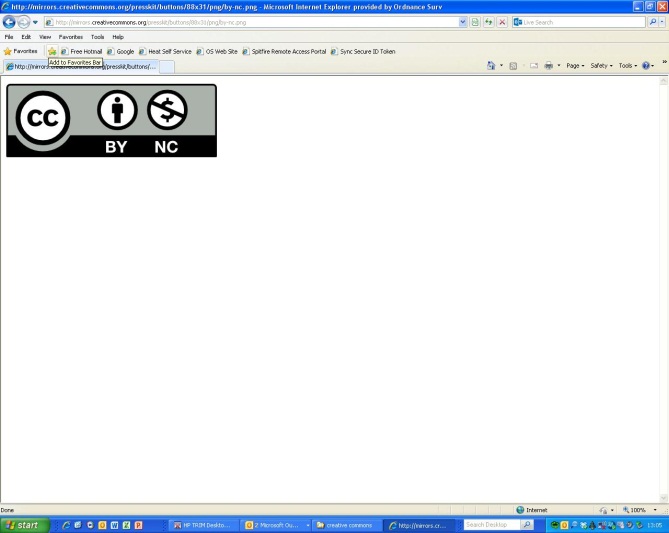 © EDINA at University of Edinburgh 2013
This work is licensed under a Creative Commons Attribution – Non-Commercial License
Using the ‘Draw Area’ freehand tool to highlight the main ‘built’ area of St Ives, Cornwall
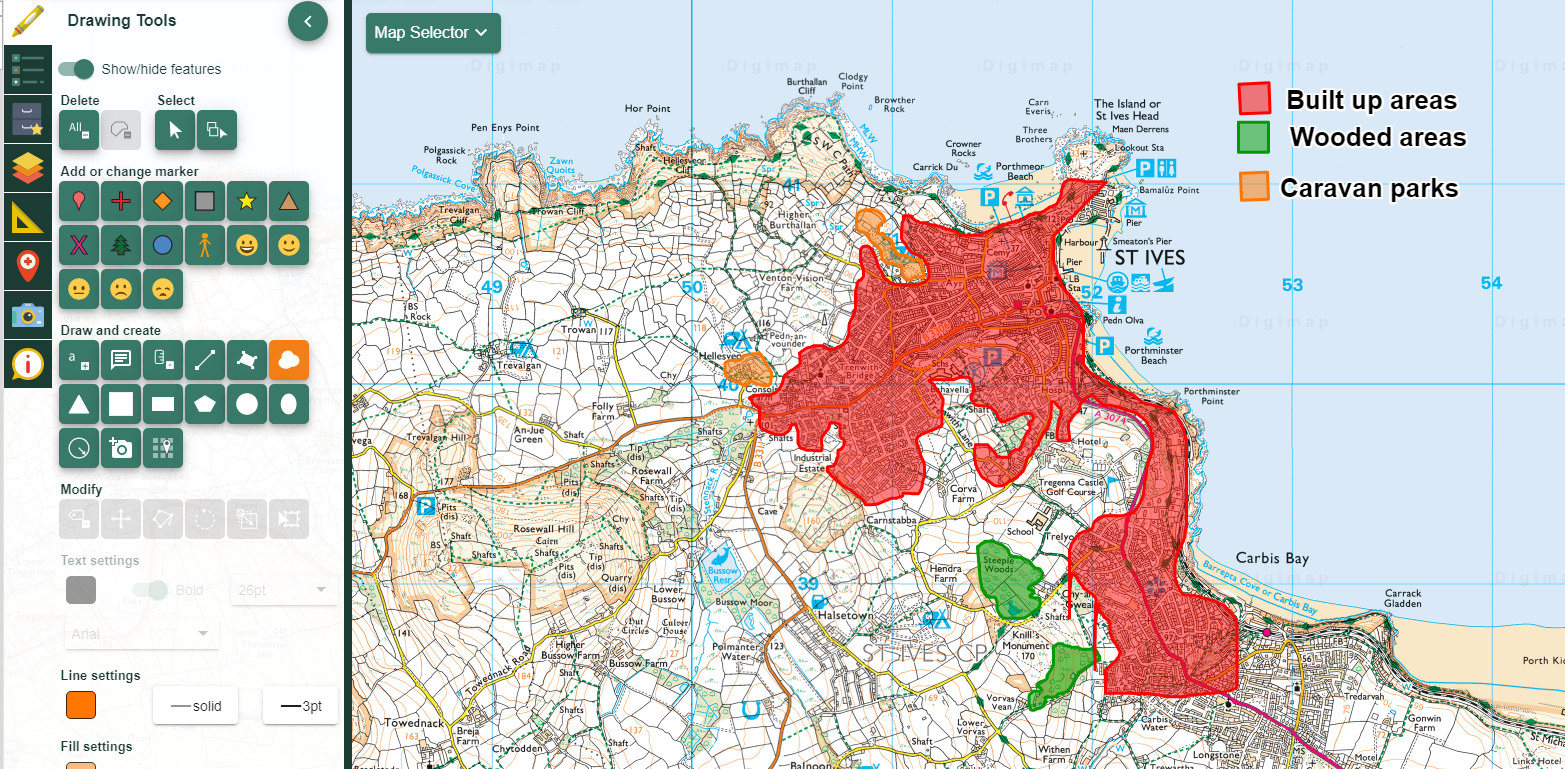 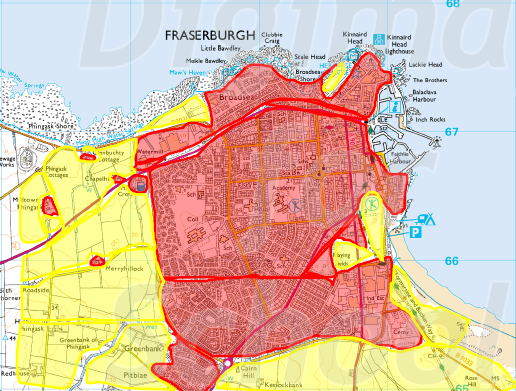 Fraserburgh
Weymouth
Simple land use comparisons: 1:25 000 scale. What do you notice?
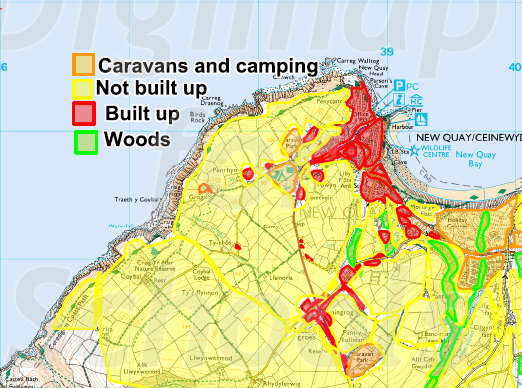 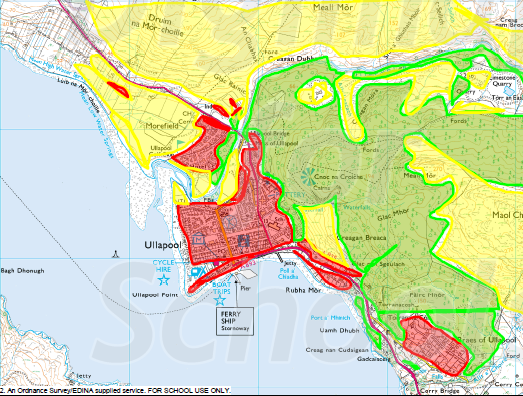 New Quay
Ullapool
Highlighting the National Parks of Wales: what kinds of landscapes are these?
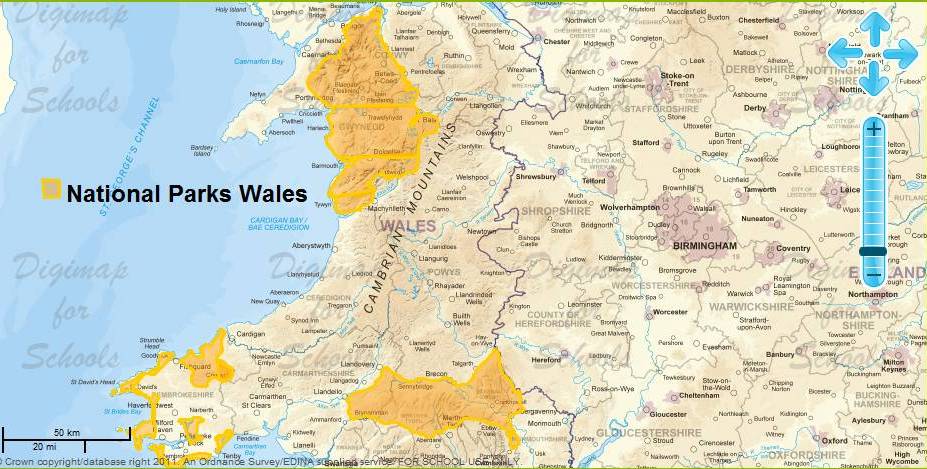